Regular Mandala Examples
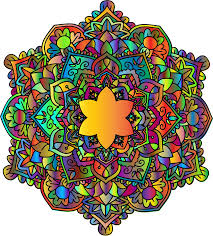 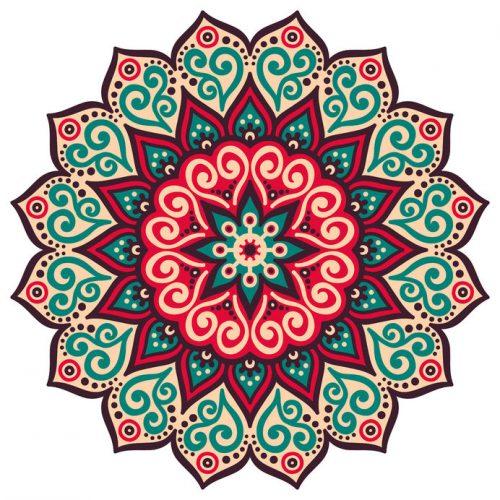 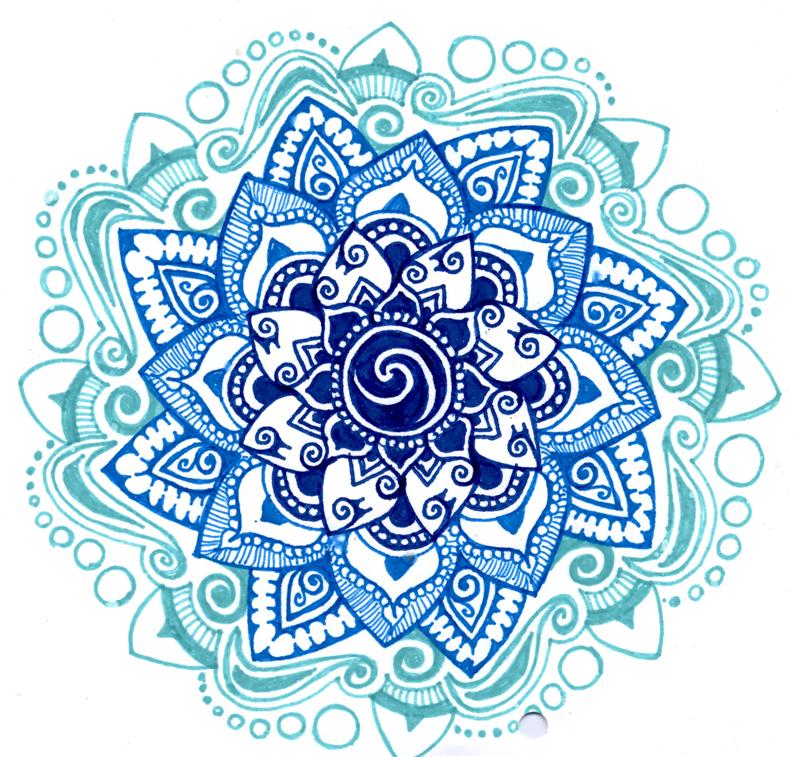 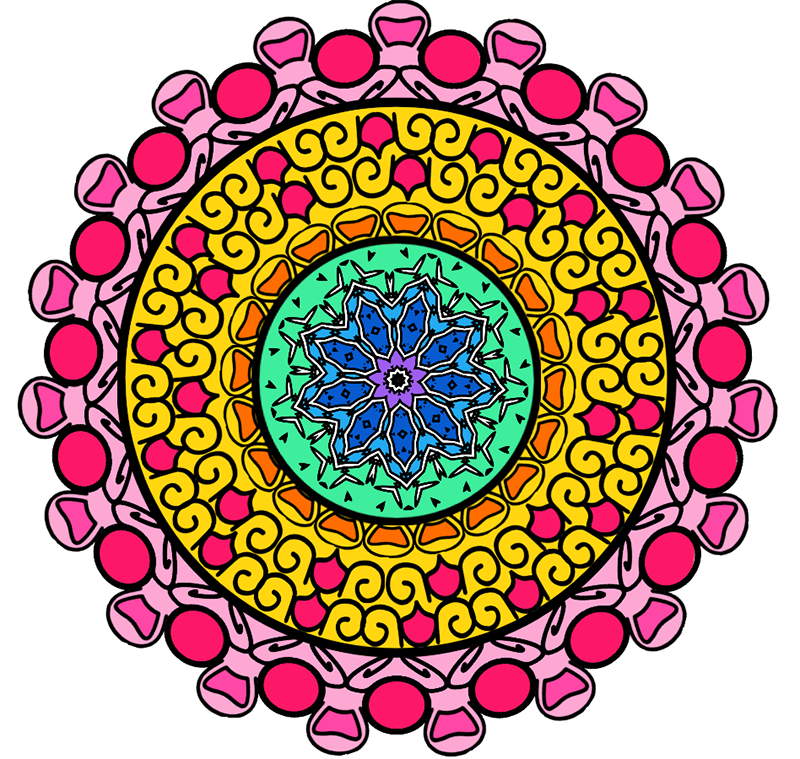 Personal Mandala Examples
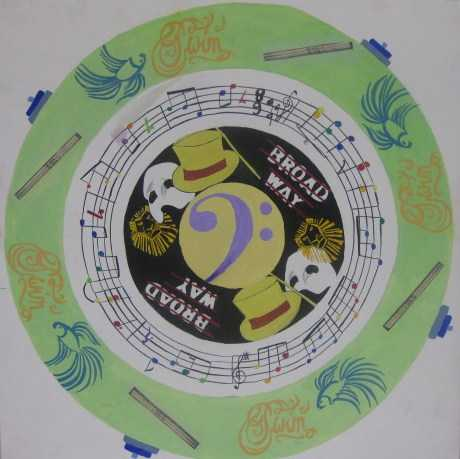 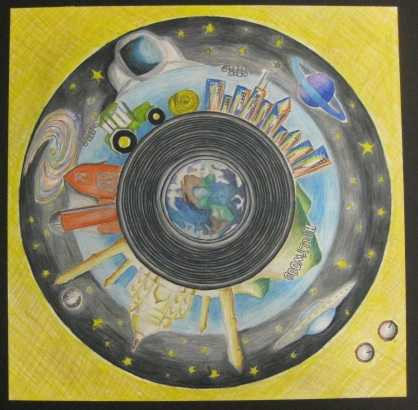 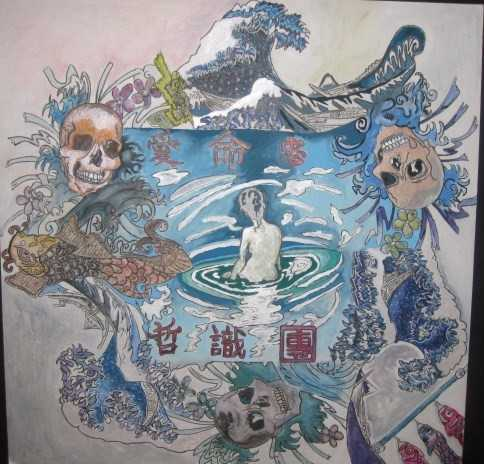 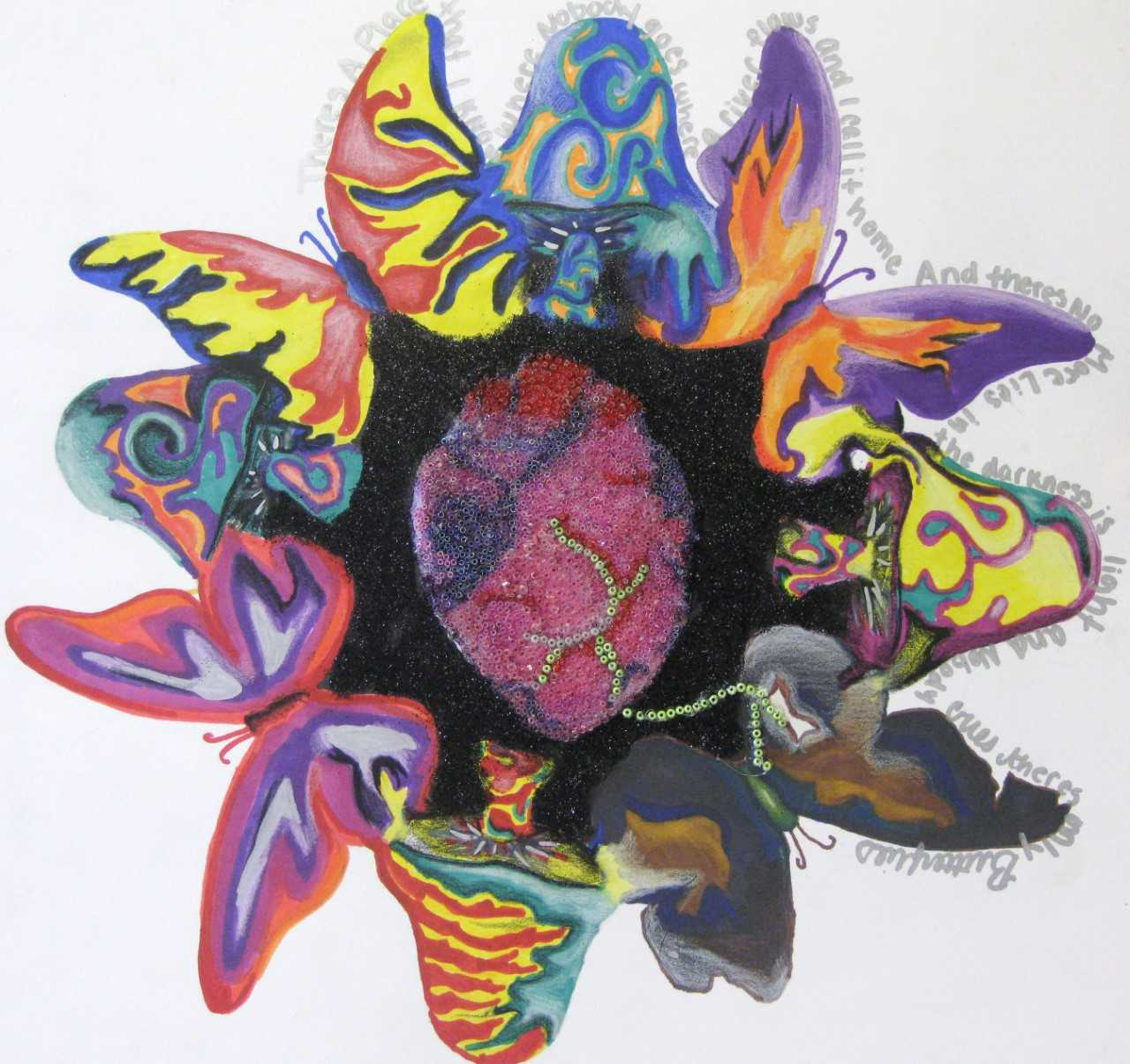 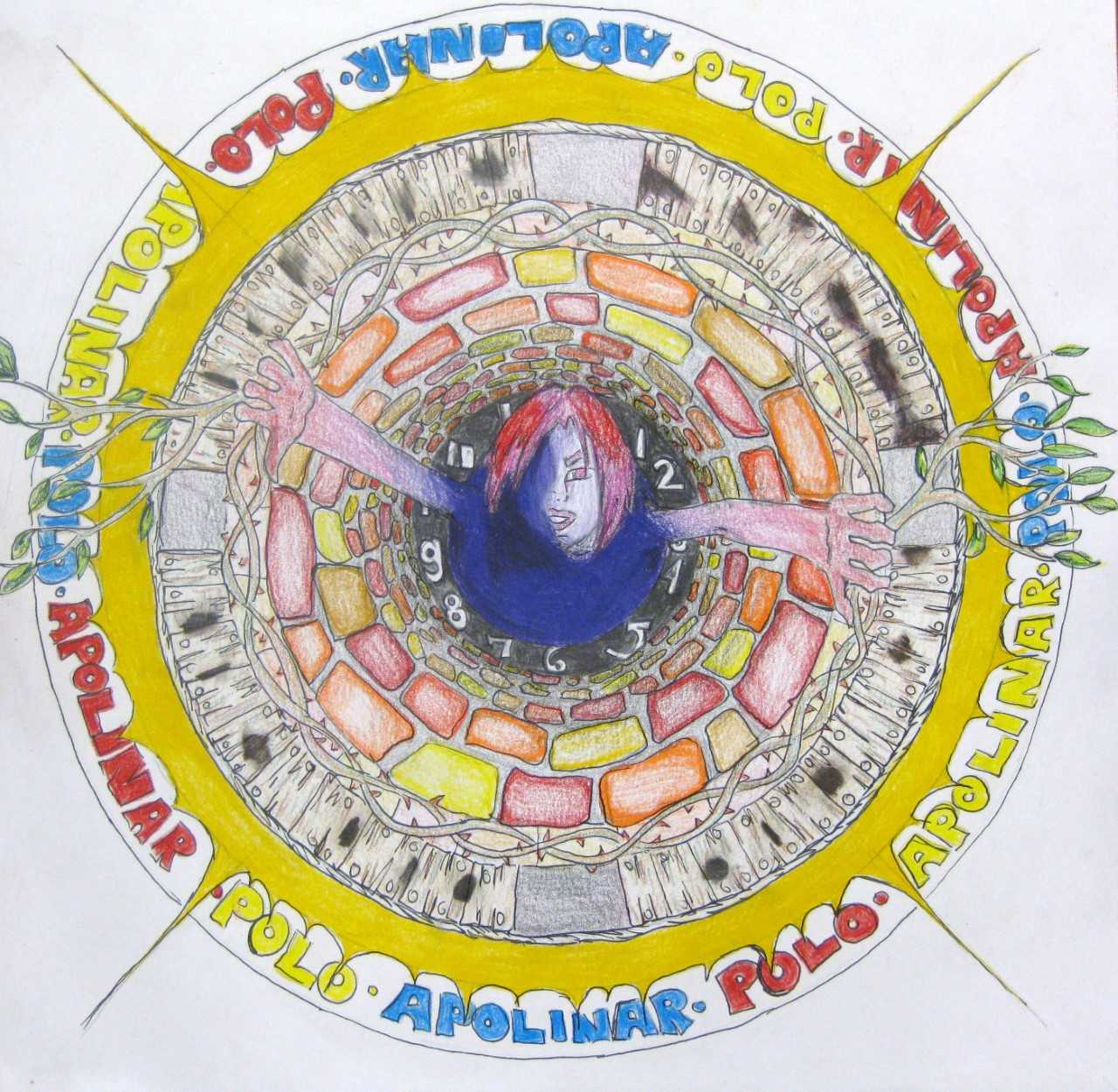